Задание на самоподготовку

№61, №62 (РТ)
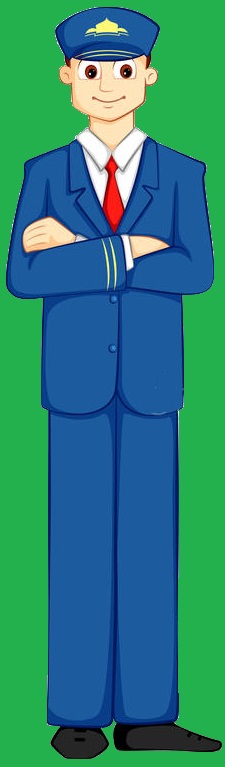 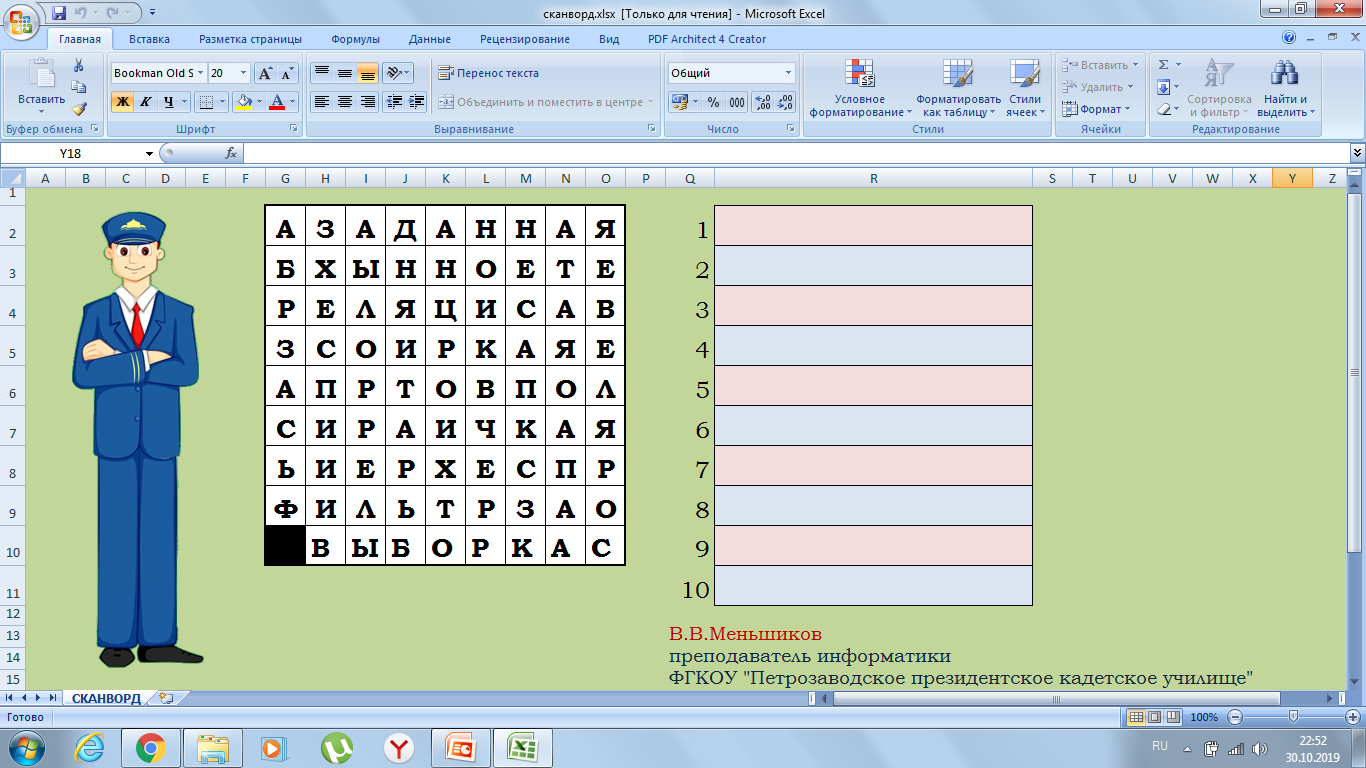 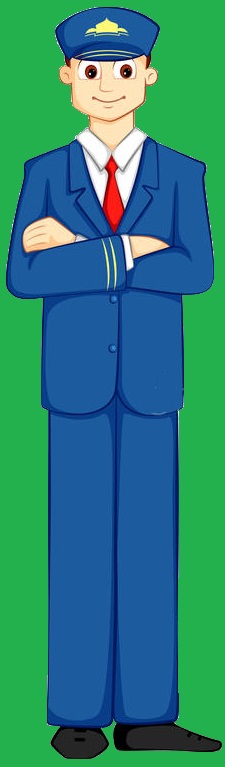 Найдите в сканворде слова. Выделите их цветом и запишите в таблицу справа.
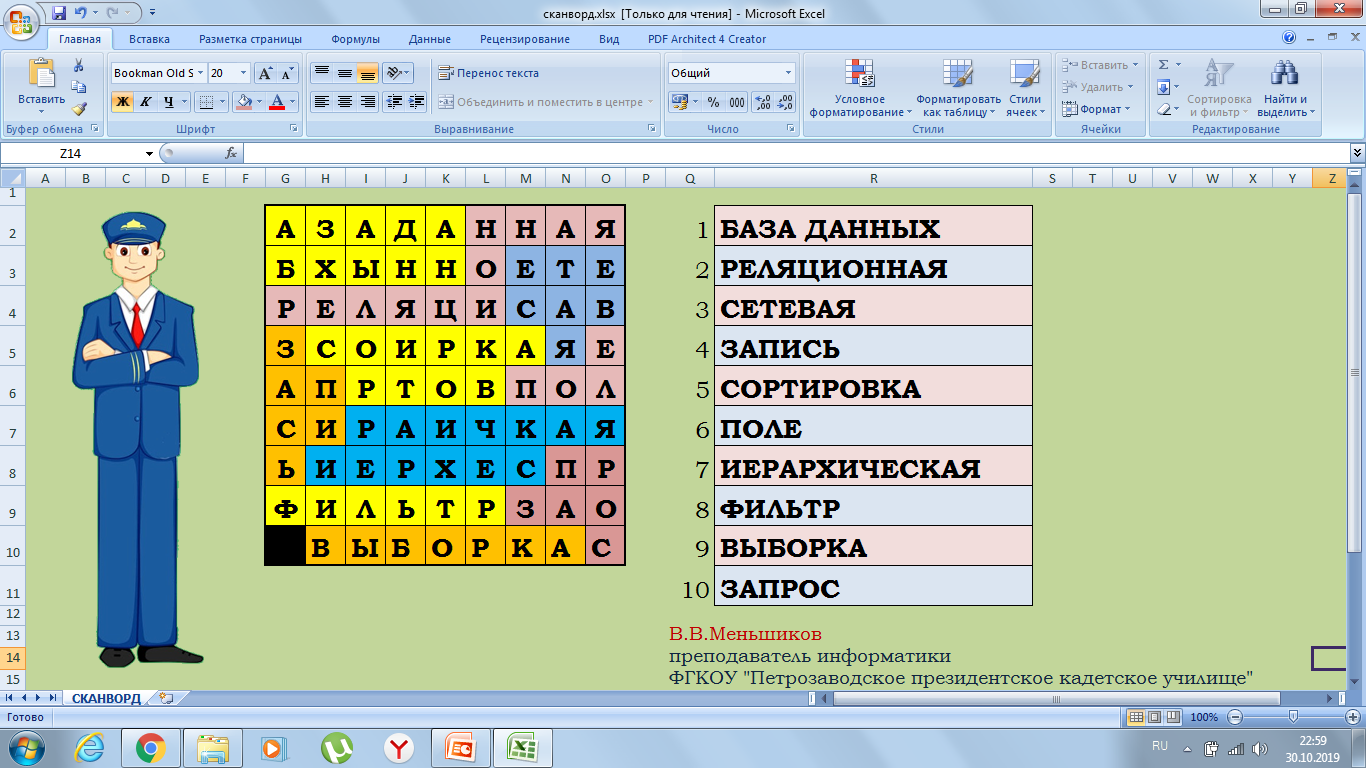 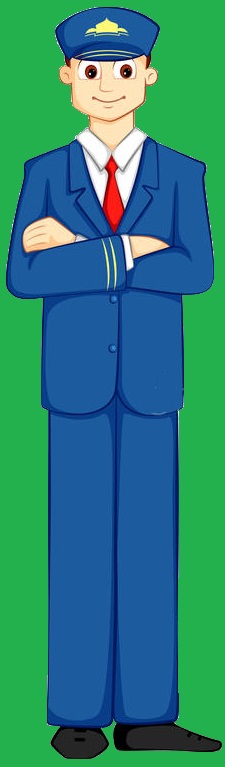 Какие понятия вам не знакомы?
ФИЛЬТР
СОРТИРОВКА
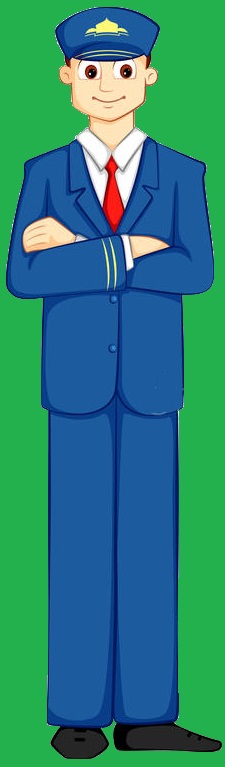 ВЫБОРКА
ЗАПРОС
СУБД. Сортировка. Запросы на выборку данных
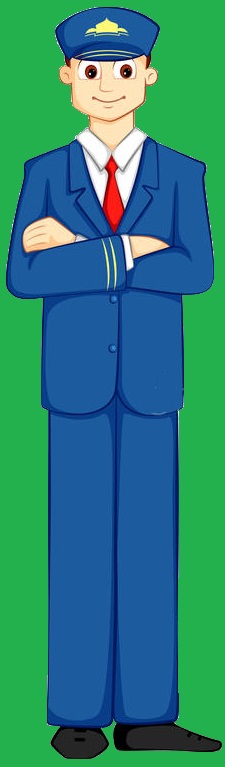 В.В.Меньшиков,преподаватель дисциплины «Информатика и ИКТ»ФГКОУ «Петрозаводское ПКУ»
Задачи урока
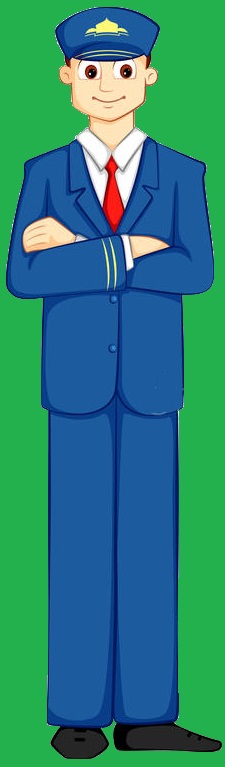 Для работы с базами данных используют специальное программное обеспечение – системы управления базами данных (СУБД).
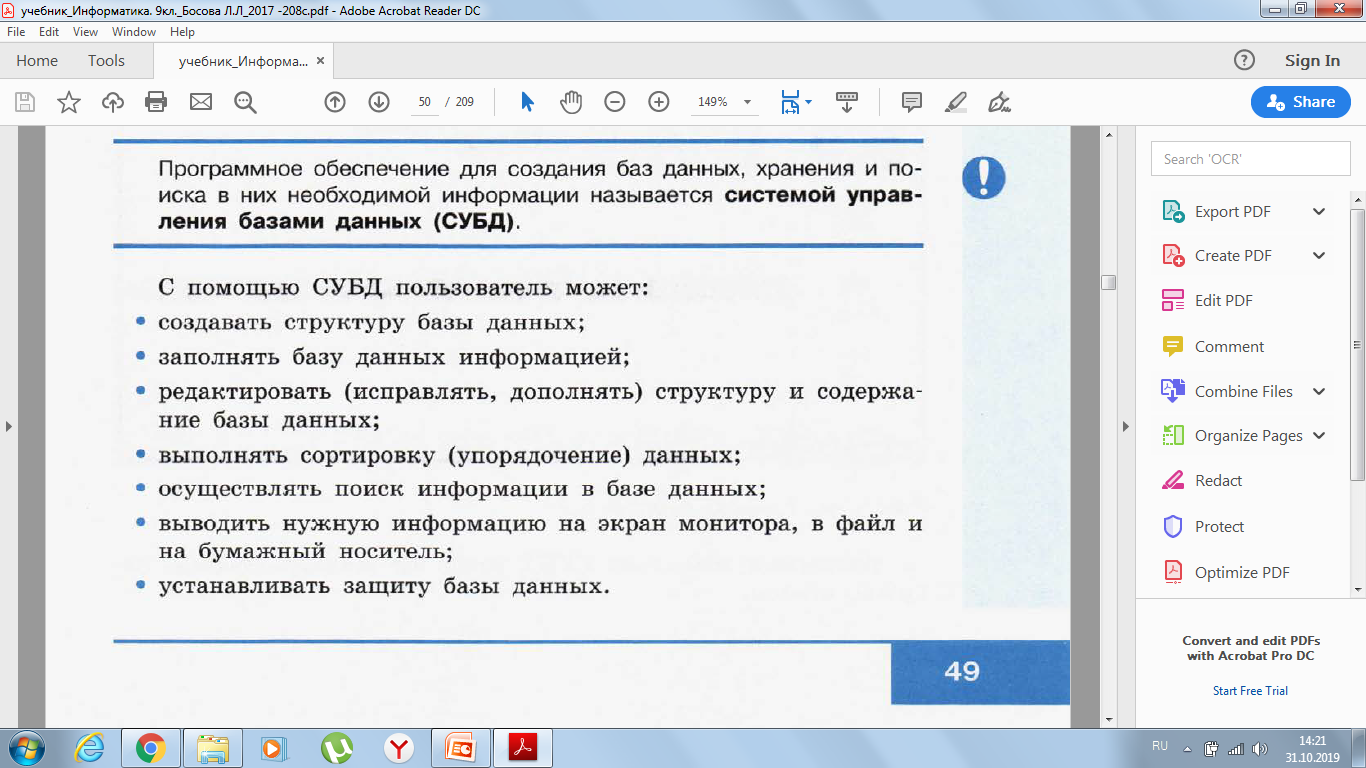 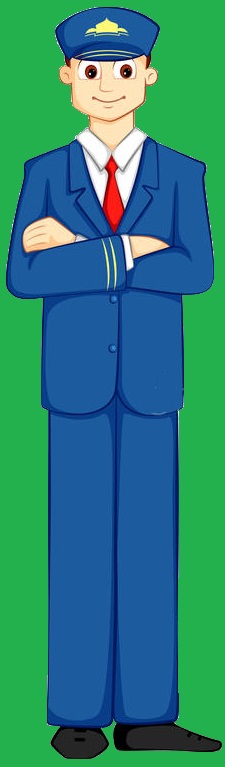 СУБД превращает огромный объём хранимых сведений в мощную справочную систему, способную быстро производить поиск и отбор необходимой информации.
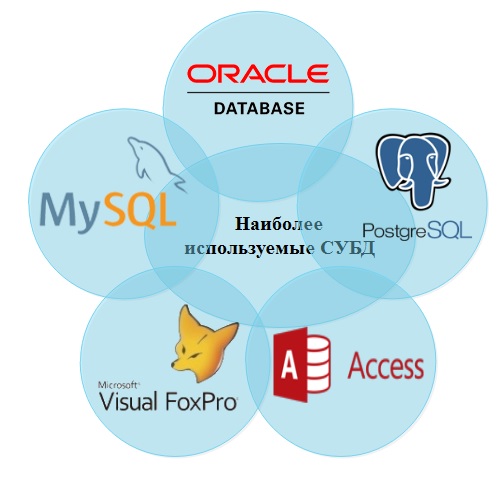 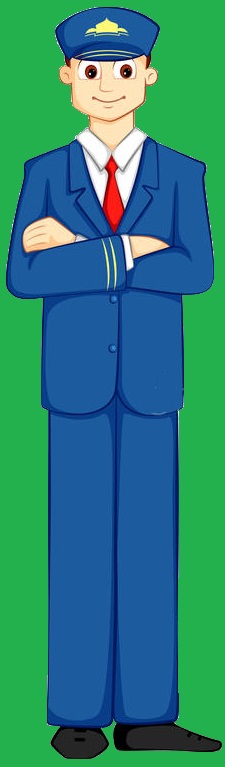 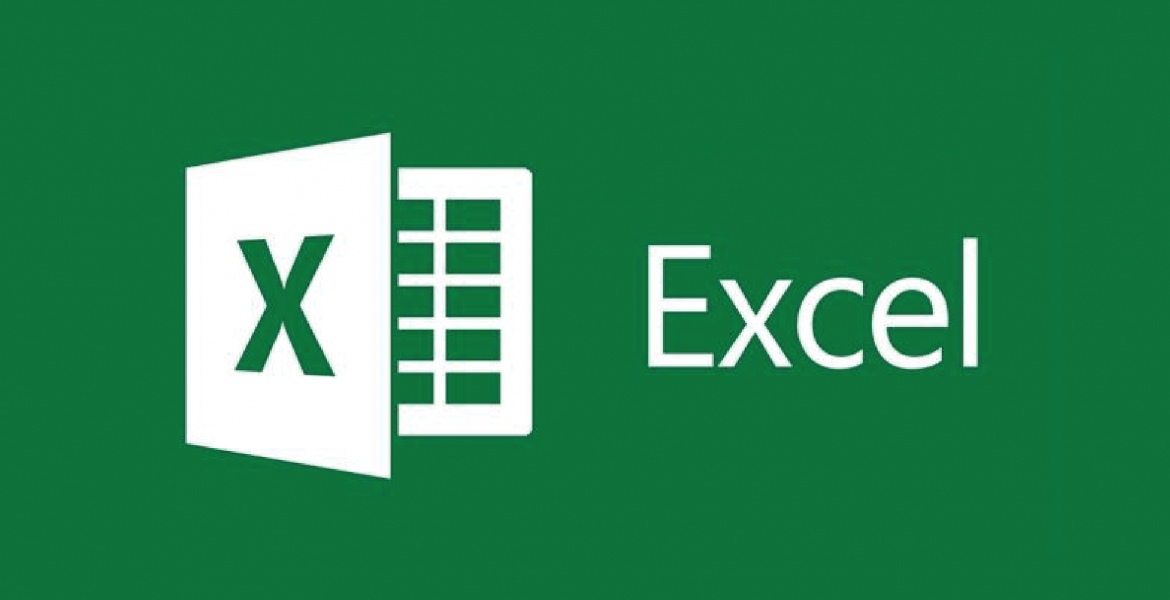 БД «Гражданская авиация»
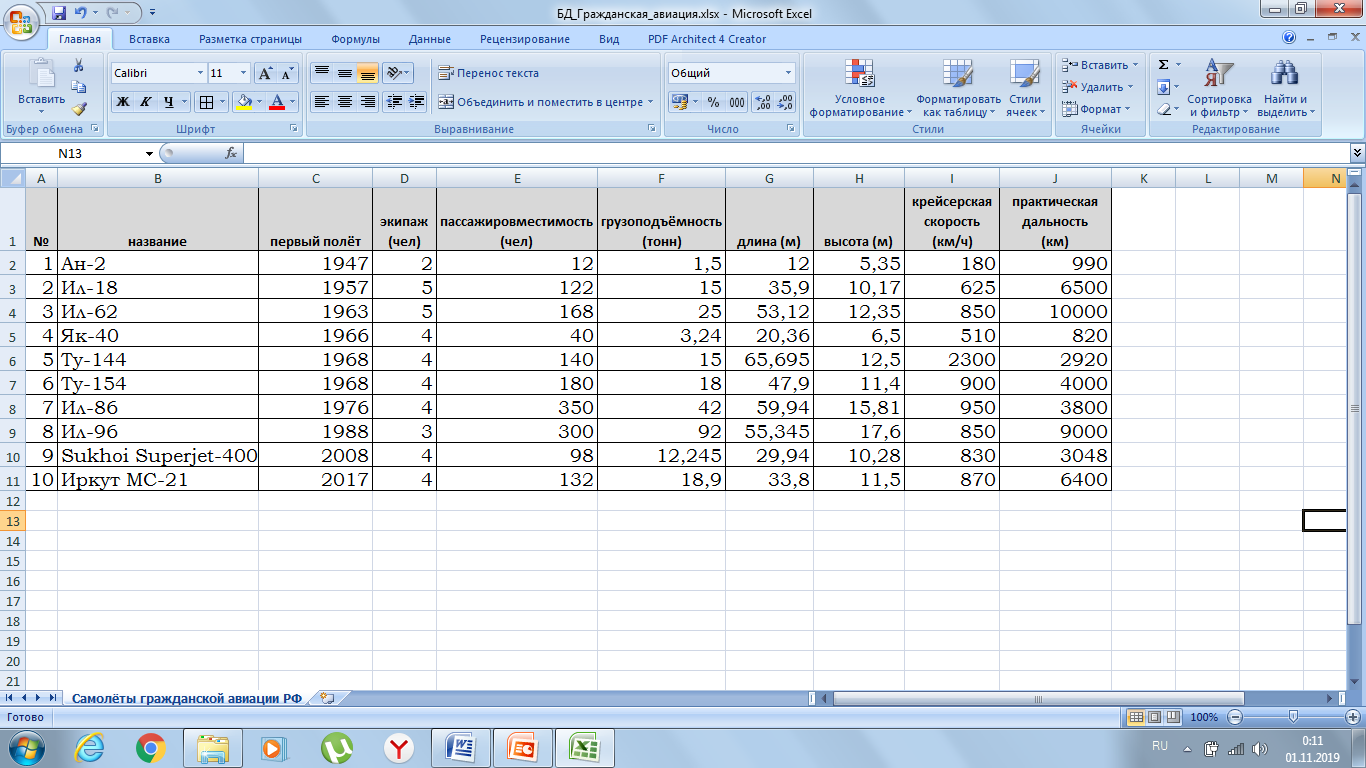 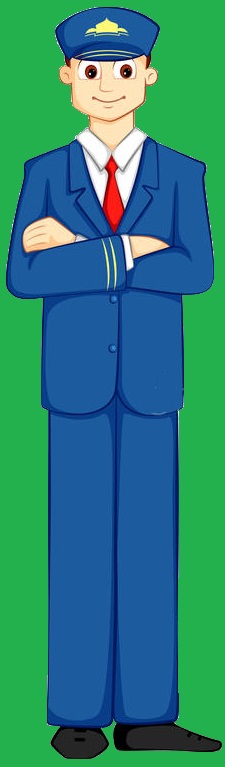 Сколько записей в этой БД?
Сколько полей в этой БД?
Крейсерская скорость (в авиации)— скорость максимальной дальности полёта воздушного судна при минимальном километровом расходе топлива.
Практическая дальность – наибольшее расстояние, которое может пройти летательный аппарат в одном направлении, на наивыгоднейшей скорости и при максимально заполненных топливных баках .
БД «Гражданская авиация»
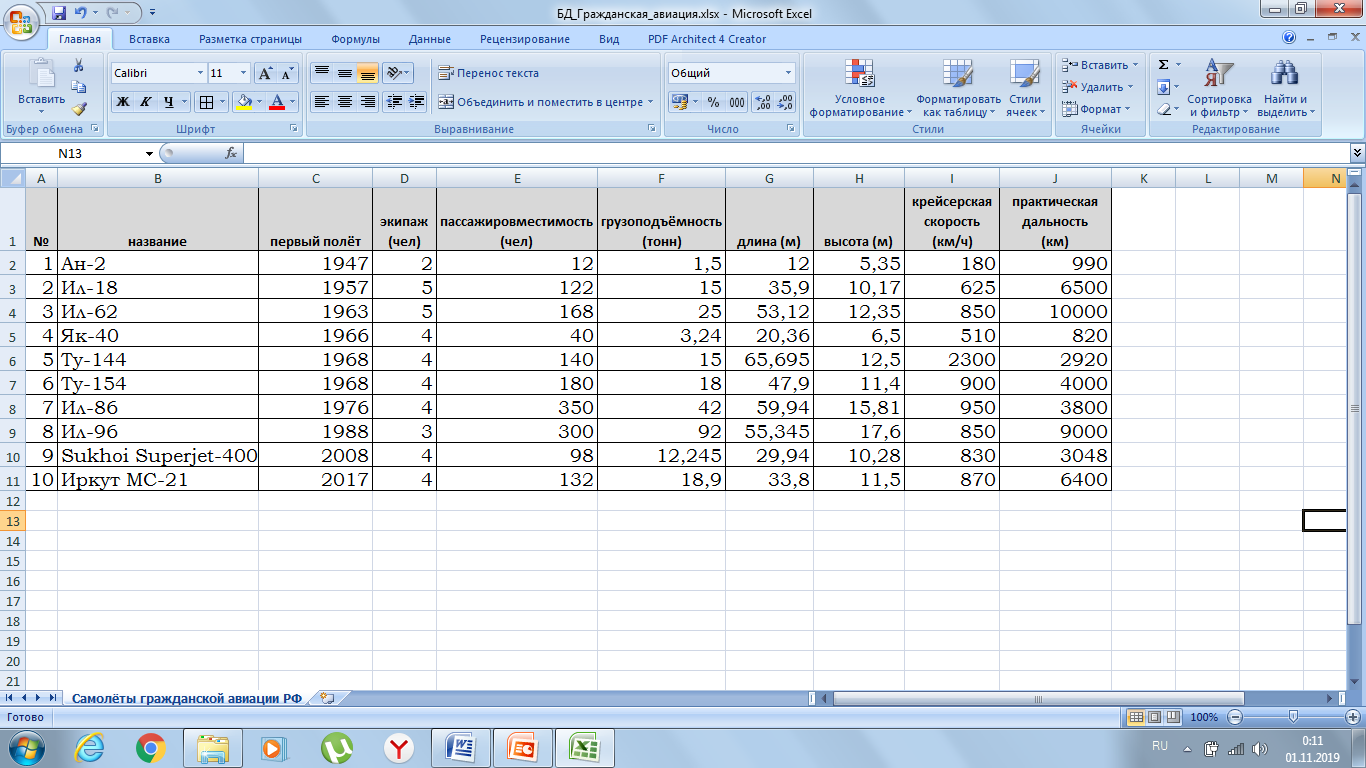 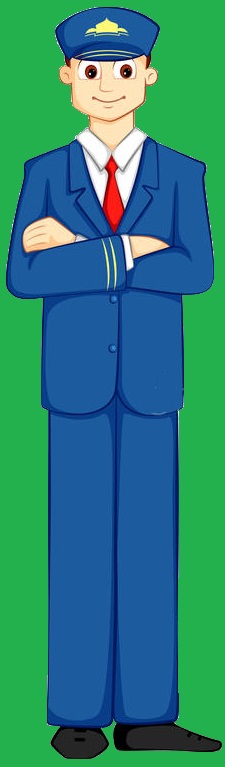 Какое поле этой БД может быть ключом таблицы БД?
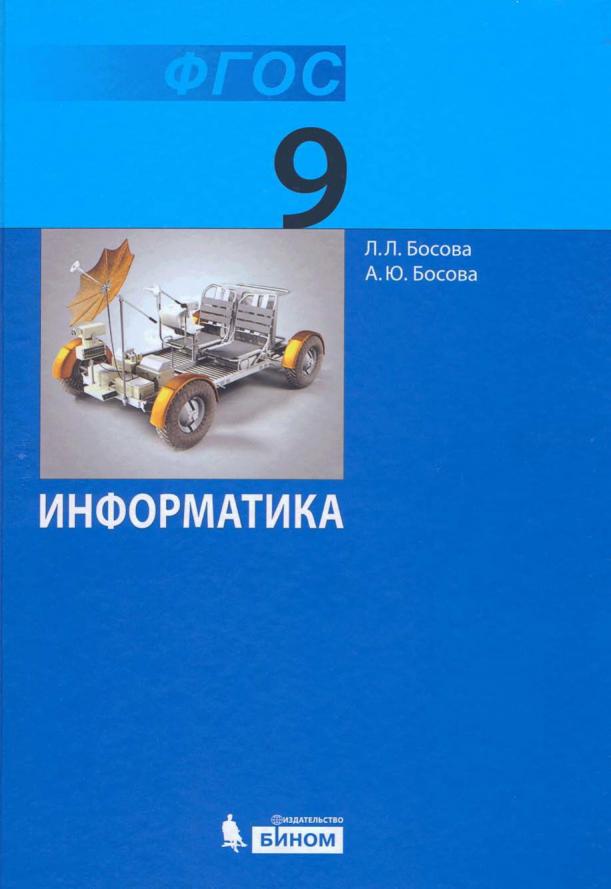 с. 46
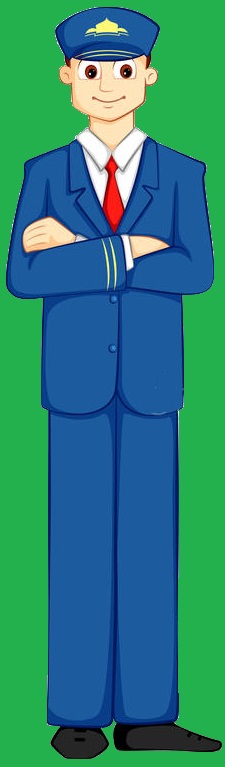 Важной частью анализа данных является их сортировка.
Сортировка – упорядочение  данных по возрастанию или убыванию значений некоторого признака.
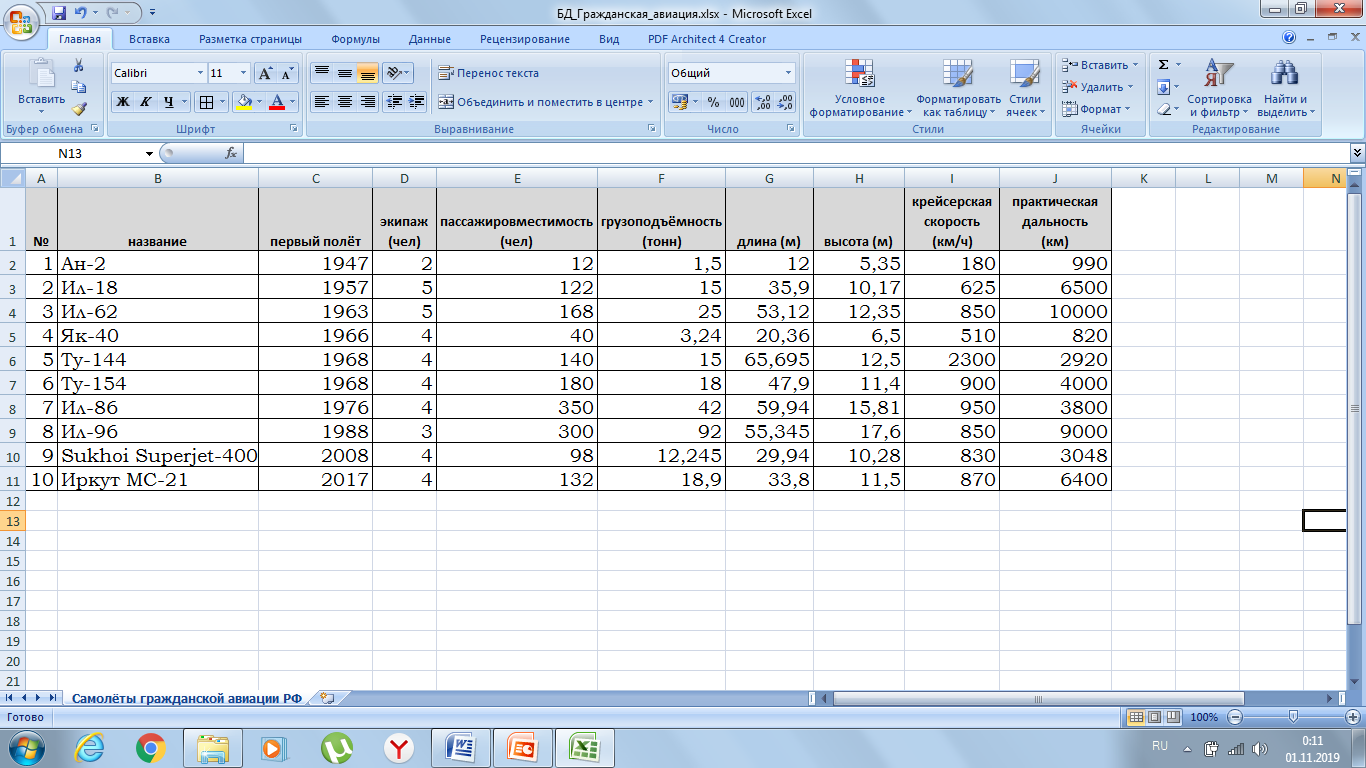 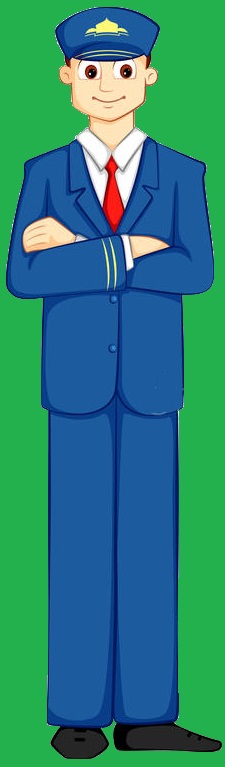 Данные в каком поле отсортированы?
Фронтальная
практическая работа
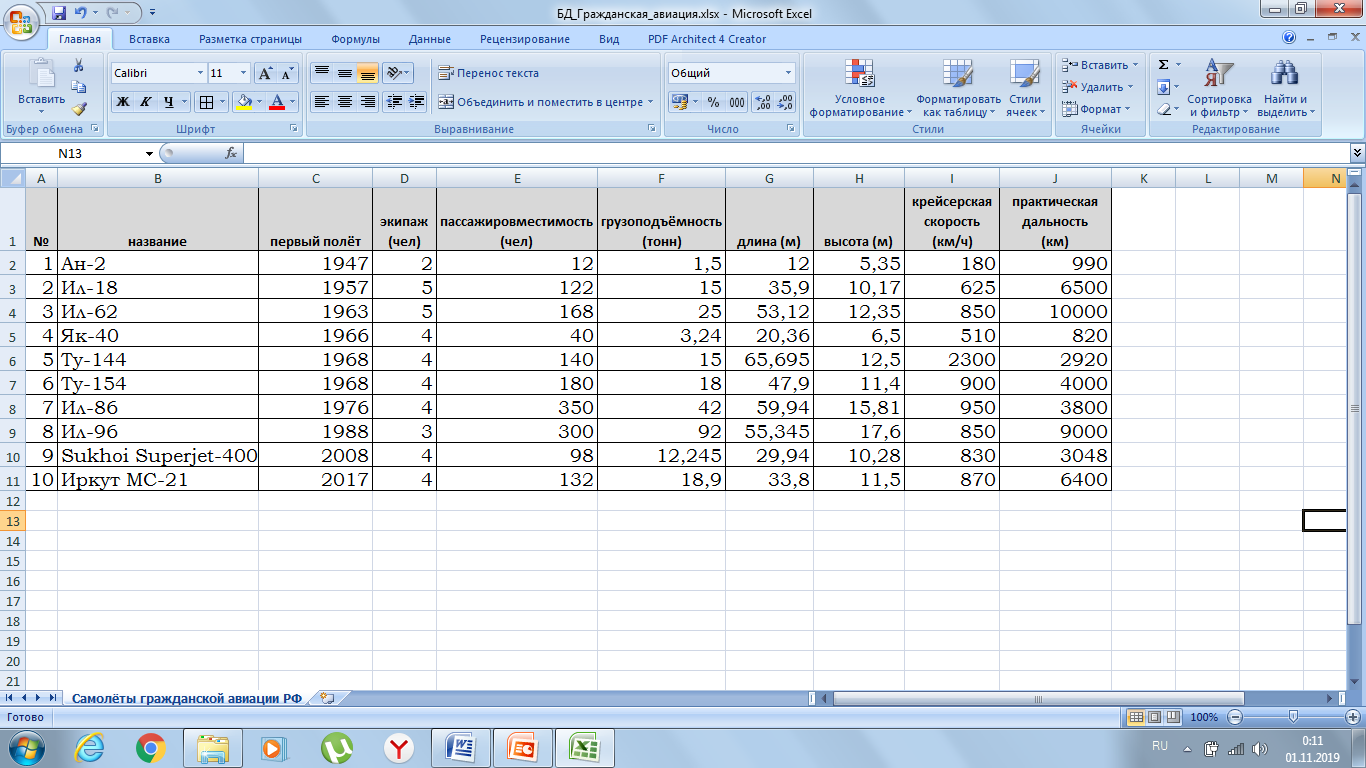 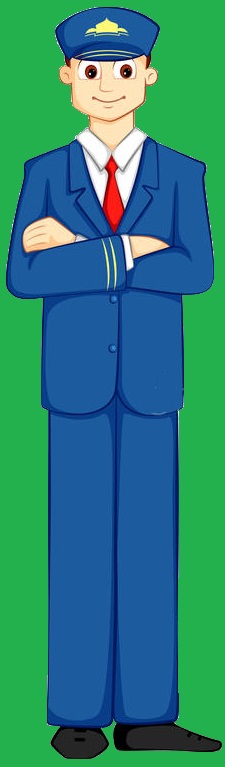 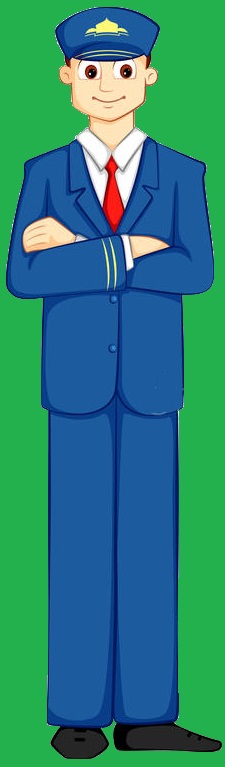 Базу данных можно использовать в качестве справочной системы.
Таблица, содержащая интересующие пользователя сведения, извлечённые из базы данных, называется запросом.
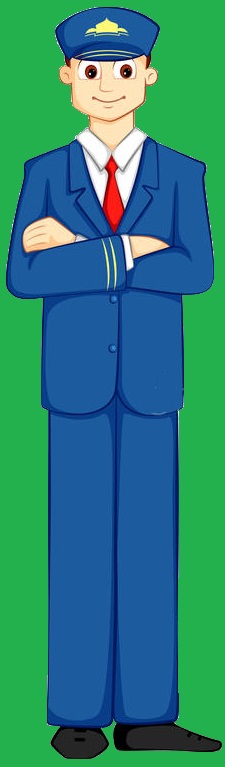 Запрос содержит только те записи и их поля, которые удовлетворяют заданным условиям выбора.
Запросы в MS Excel составляются с помощью фильтров, которые «не пропускают» на экран записи, не удовлетворяющие условиям выбора.
Фронтальная
практическая работа
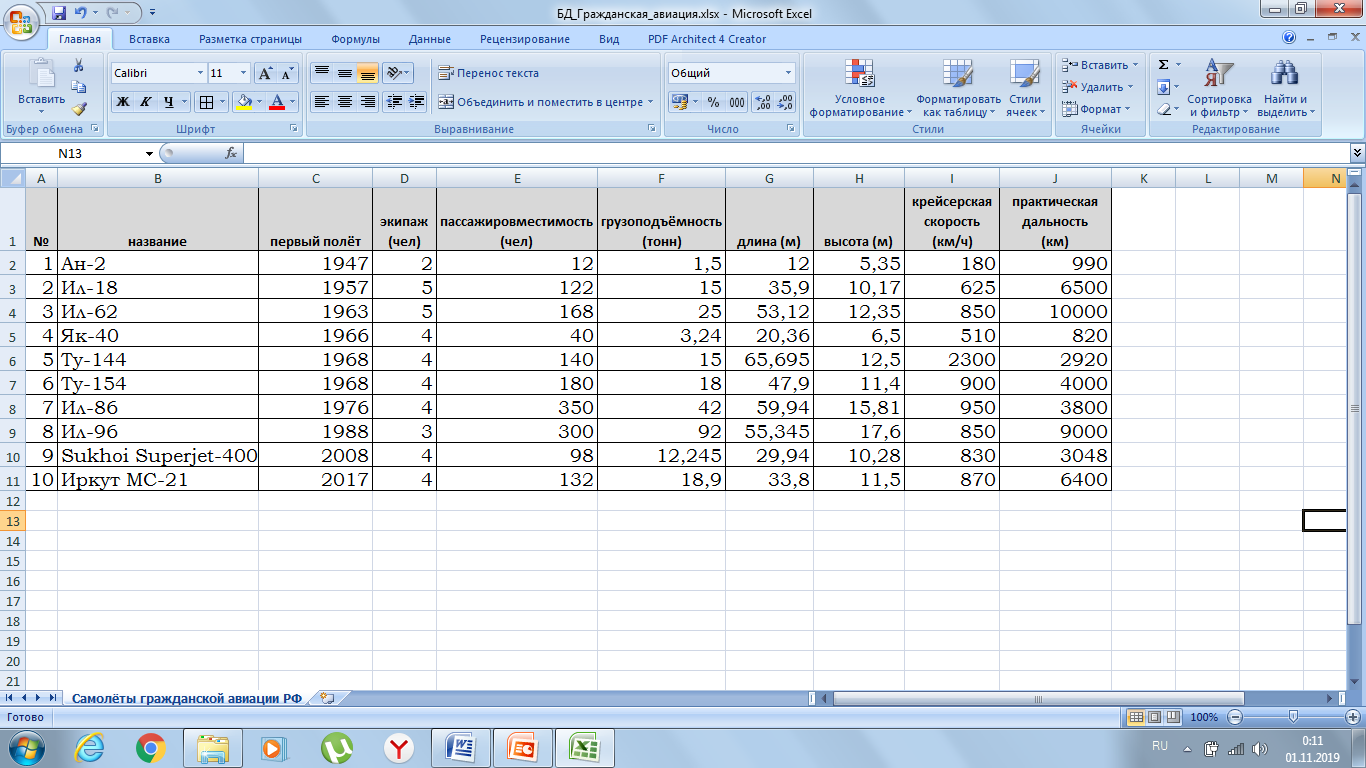 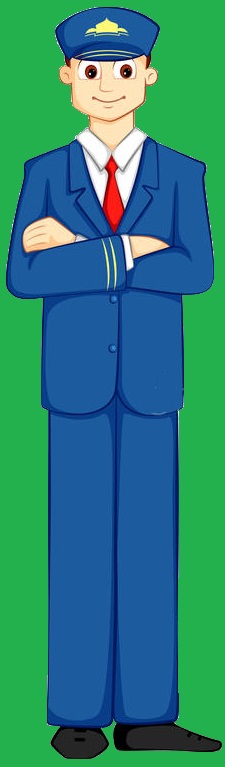 Практическая работа
БД «ВОДИТЕЛИ»
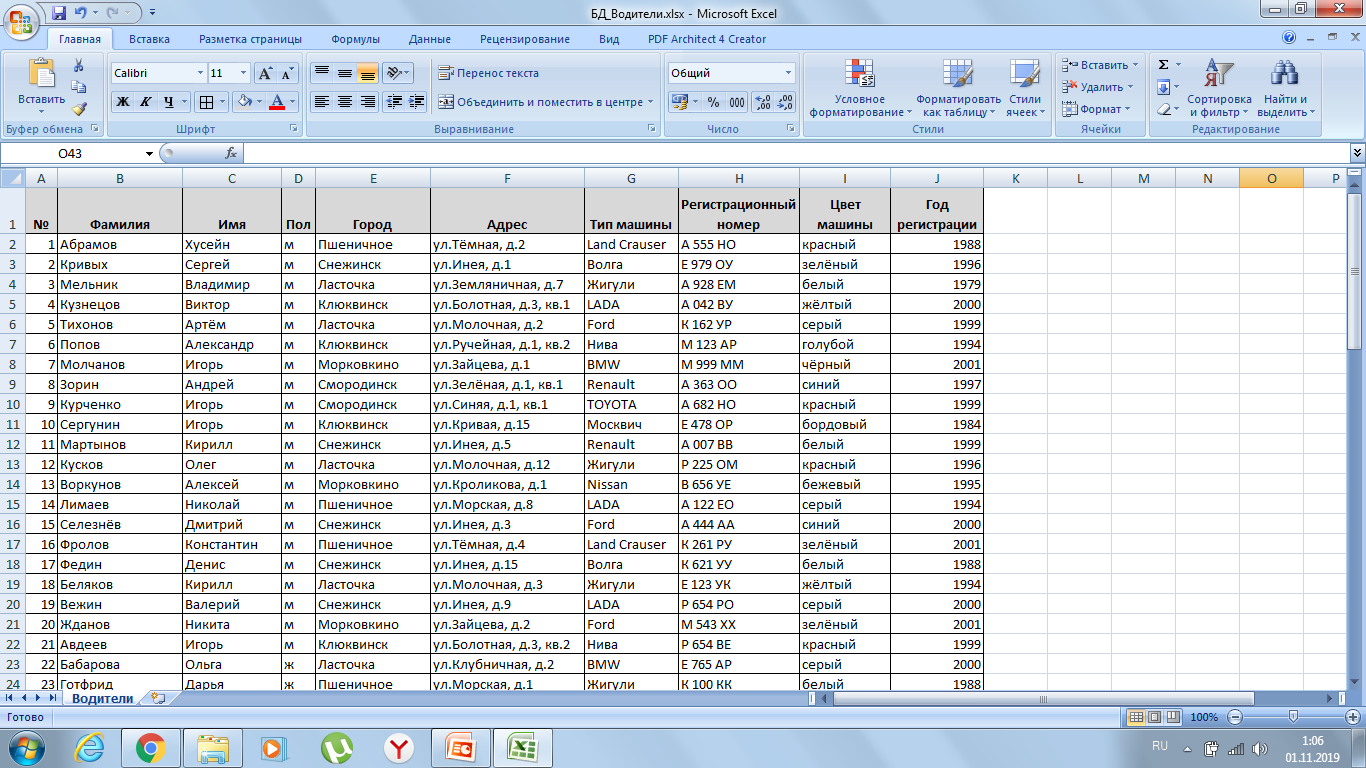 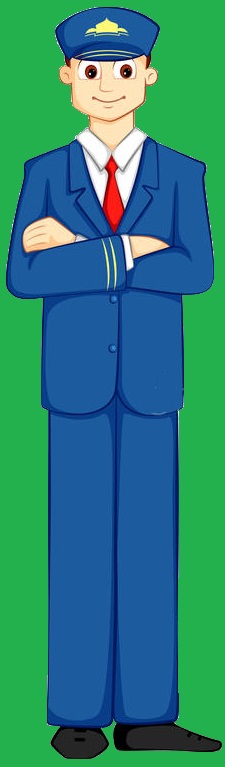 СУБД-квест
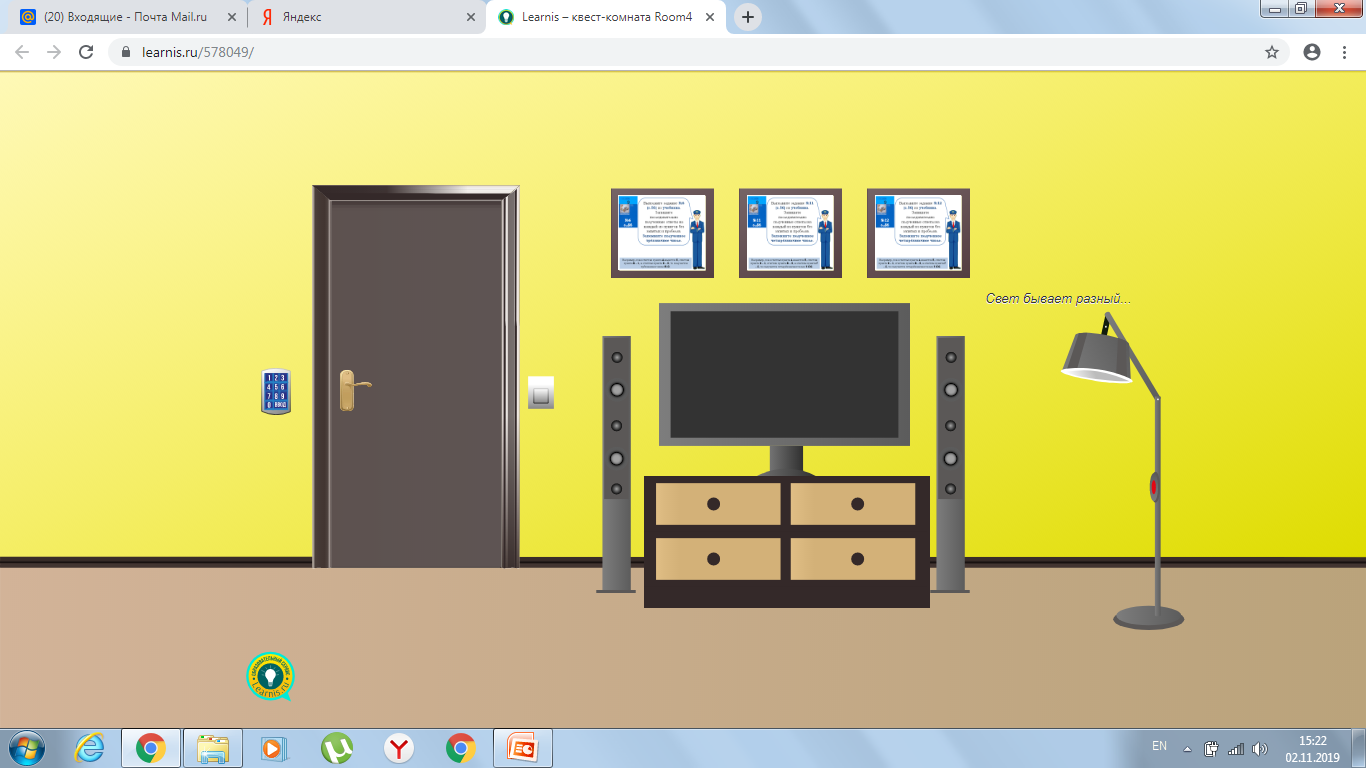 https://www.learnis.ru/578049/